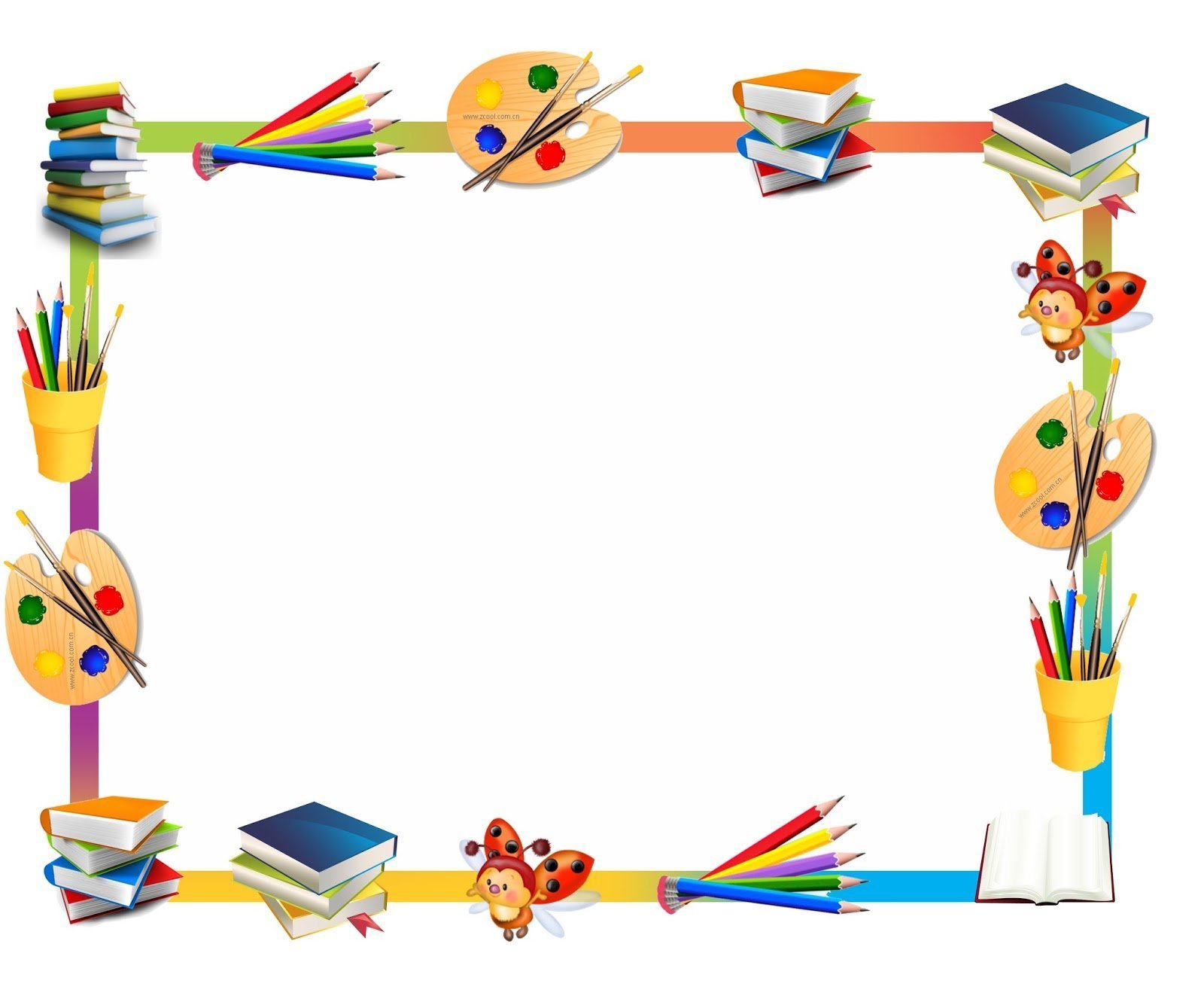 НЕТРАДИЦИОННЫЕ ТЕХНИКИ 
 РИСОВАНИЯ В ДЕТСКОМ САДУ
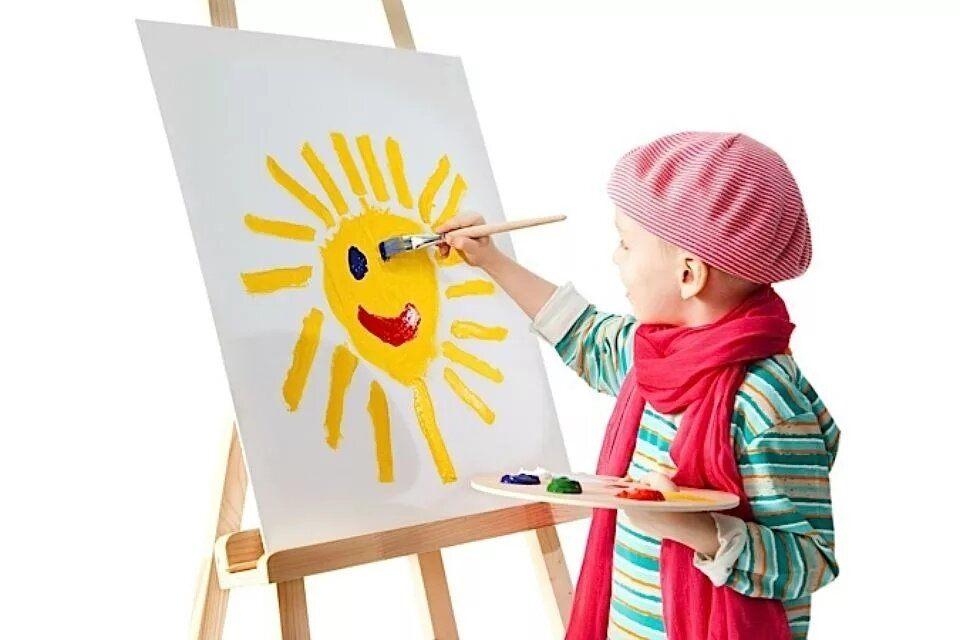 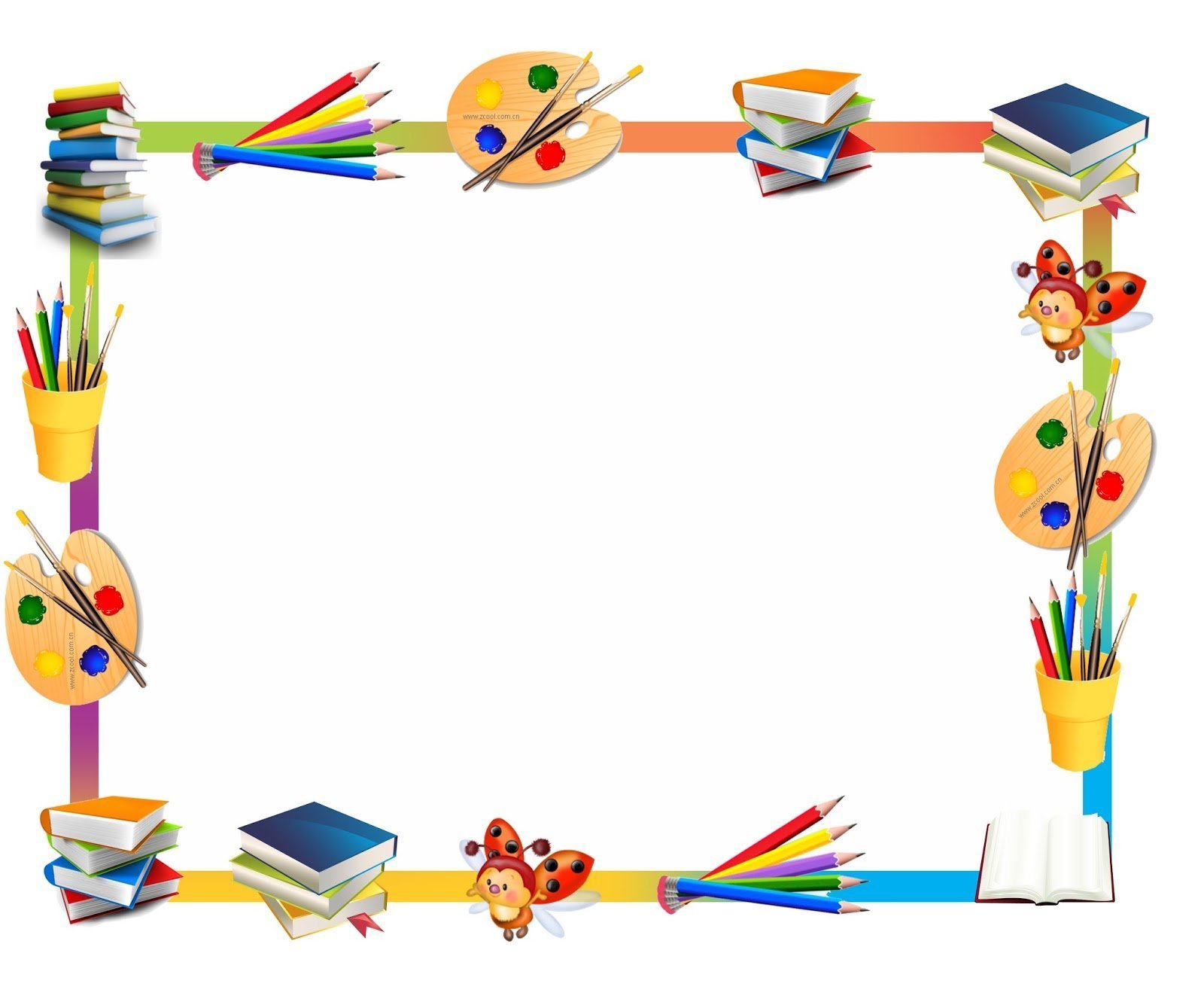 И в десять лет, и в семь, и в пять
Все дети любят рисовать.
И каждый смело нарисует
Всё, что его интересует.

Всё вызывает интерес:
Далёкий космос, ближний лес,
Цветы, машины, сказки, пляски…
Всё нарисуем! Были б краски,
Да лист бумаги на столе,
Да мир в семье и на земле.
В.Берестов
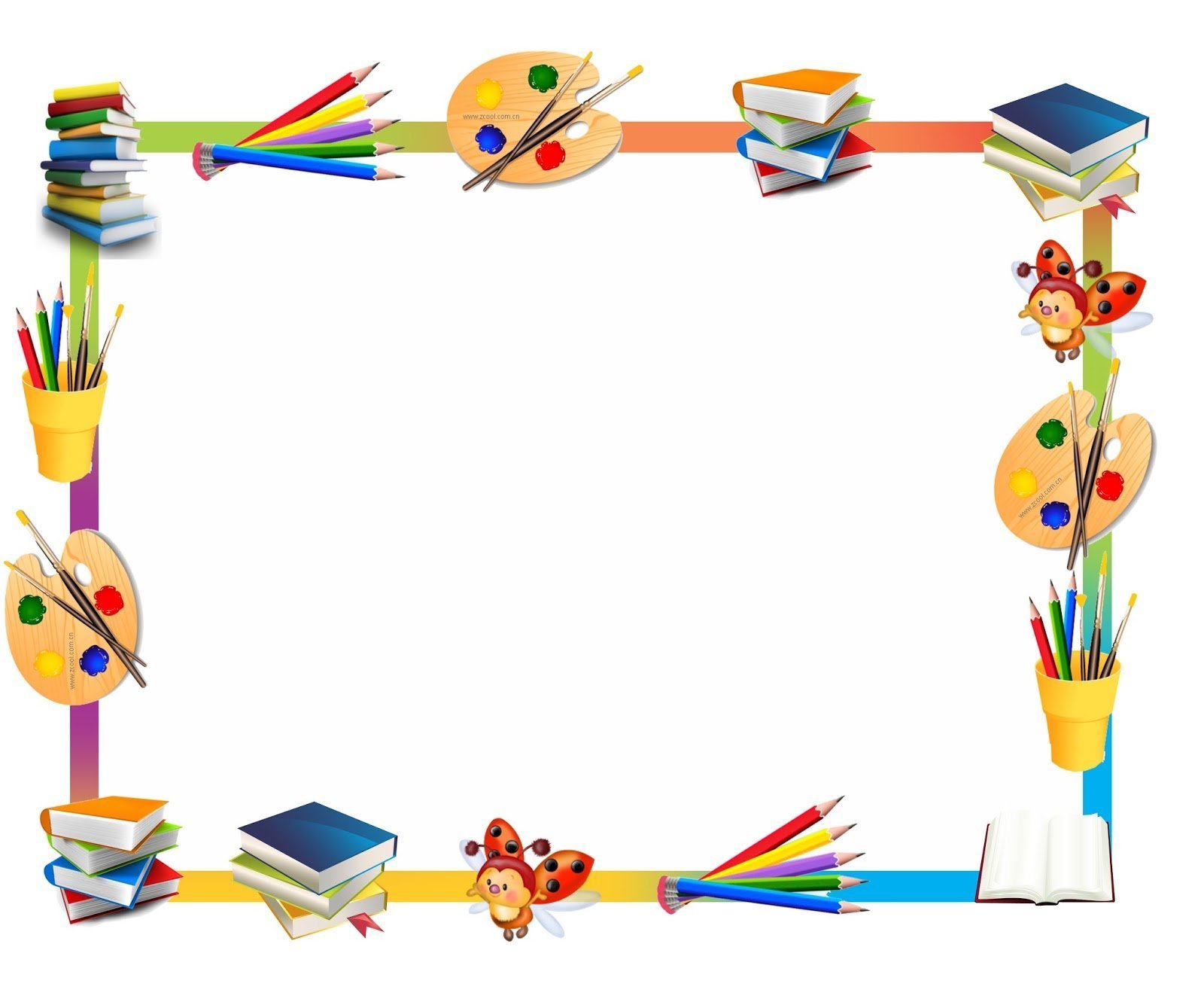 Нетрадиционная техника рисования открывает возможности развития у детей творческих способностей, фантазии, воображения. Только нестандартные и нетрадиционные приемы творчества позволяют каждому ребенку более полно раскрыть свои чувства и способности. При использовании этих приемов ребенок учится не бояться проявлять свою фантазию, так как они не обращают ребенка к стандарту, не вводят его в какие-то рамки. Рисуя, ребенок дает выход своим чувствам, желаниям, благодаря рисованию он постигает, иногда моделирует действительность, легче воспринимает болезненные для него образы и события.
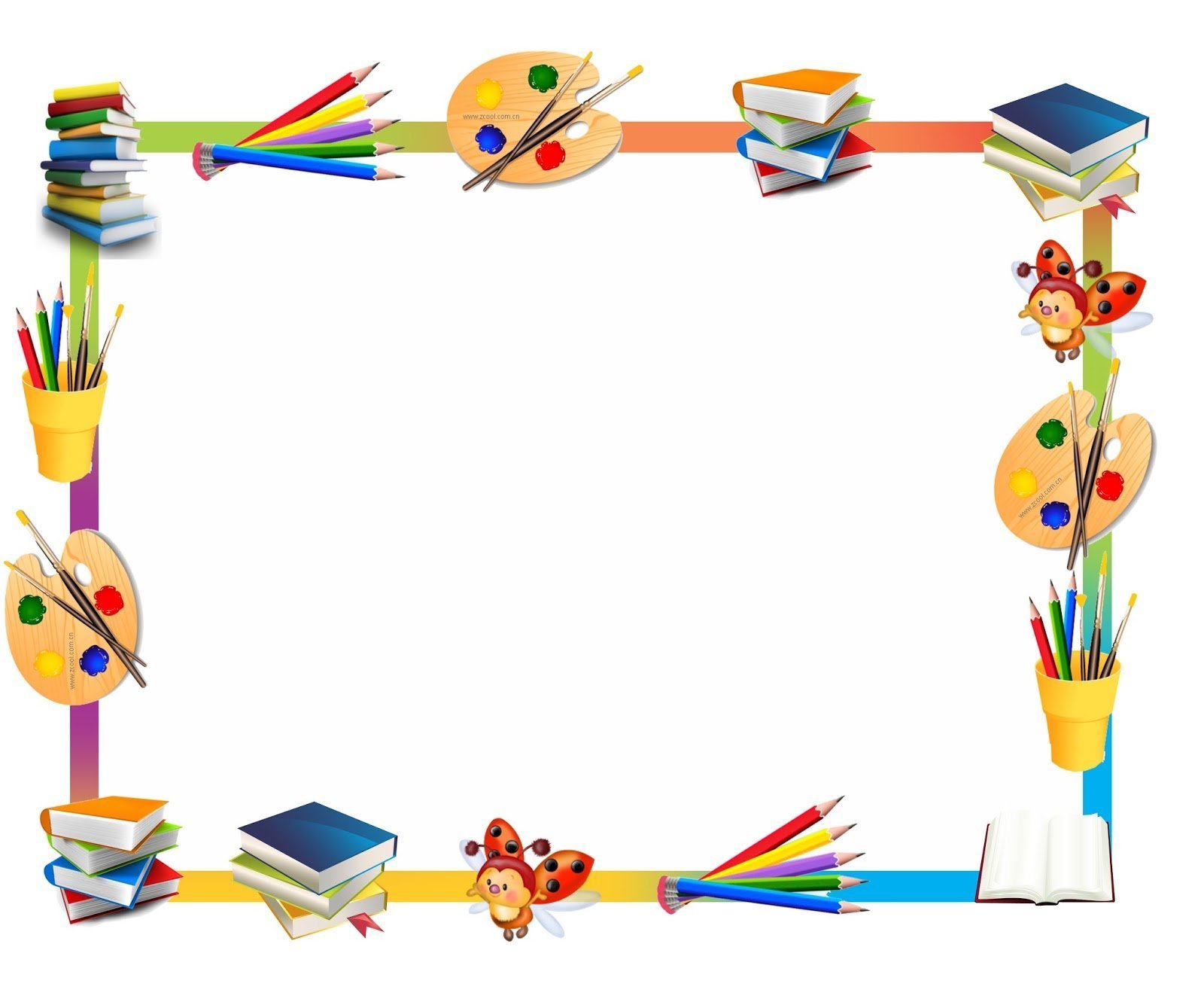 Проведение занятий с использованием нетрадиционных техник:

Способствует снятию детских страхов;
Развивает уверенность в своих силах;
Развивает пространственное мышление;
Учит детей свободно выражать свой замысел;
Побуждает детей к творческим поискам и решениям;
Учит детей работать с разнообразным материалом;
Развивает чувство композиции, ритма,  колорита,
чувство фактурности и объёмности;
Развивает мелкую моторику рук;
Развивает творческие способности, воображение и  полёт фантазии.
Во время работы дети получают эстетическое удовольствие.
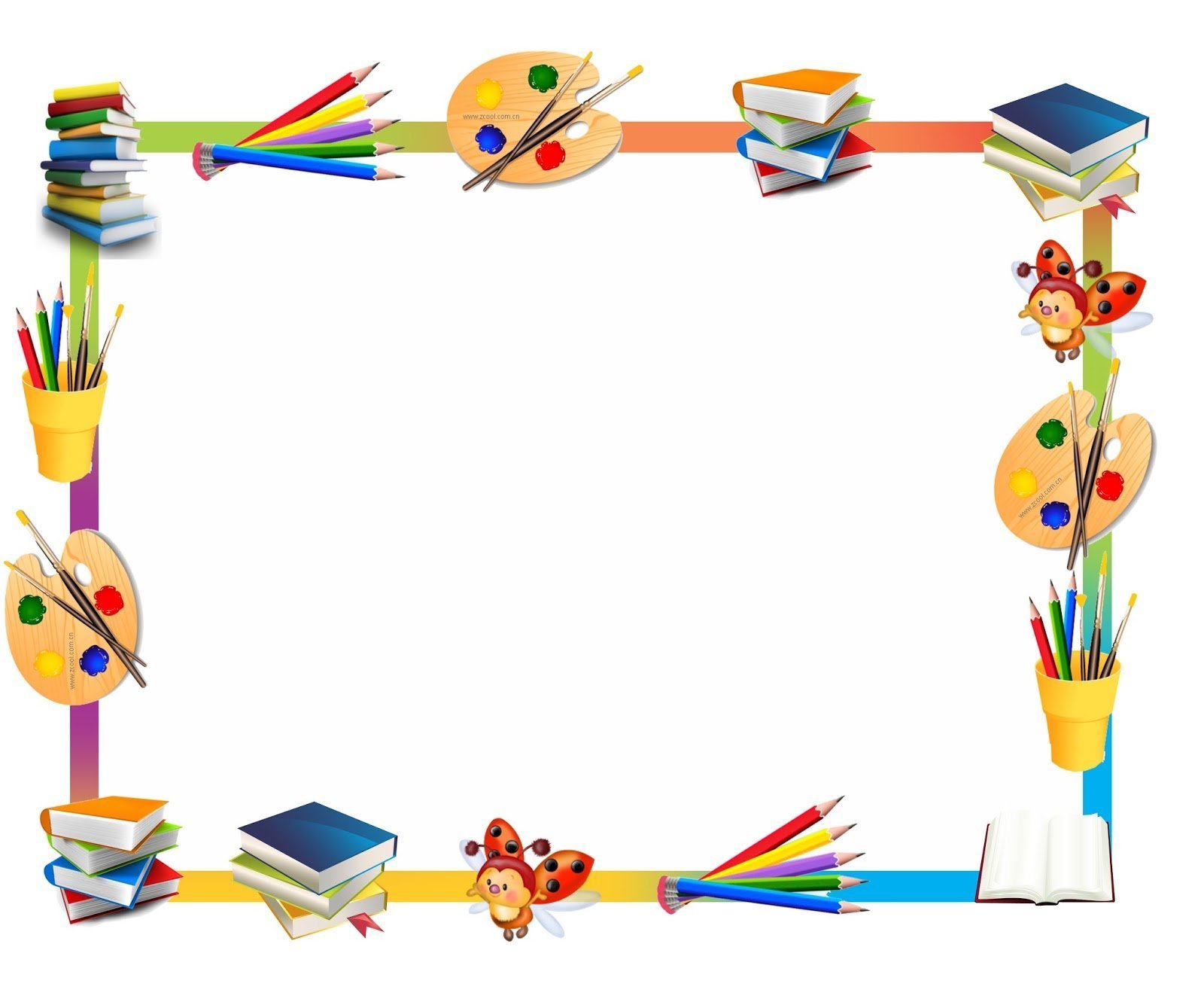 ПРИМЕРЫ НЕТРАДИЦИОННЫХ ТЕХНИК РИСОВАНИЯ
Разрезанной трубочкой, выдувания трубочкой
Отпечатки листьев
Рисунки из ладошки
Рисование 
полиэтиленовым пакетом, втулкой
Рисование пальчиками
Рисование ватными палочками
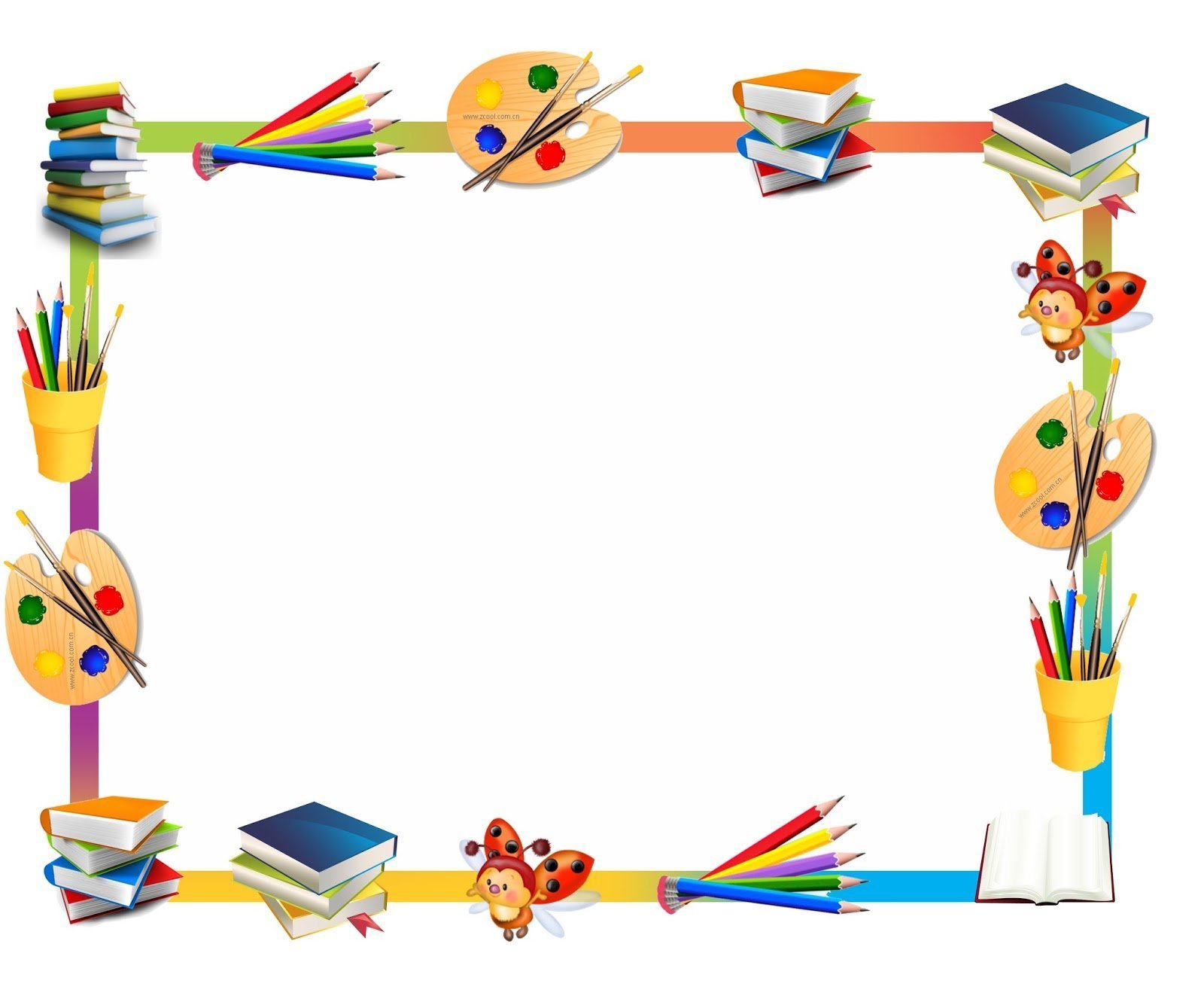 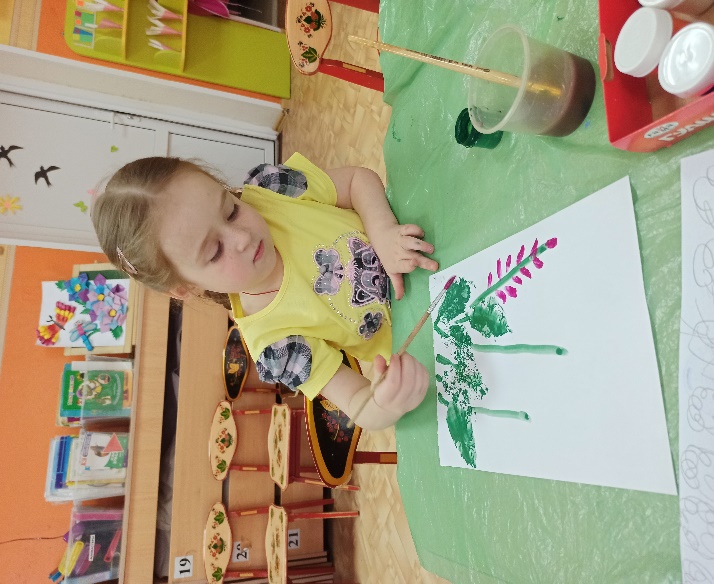 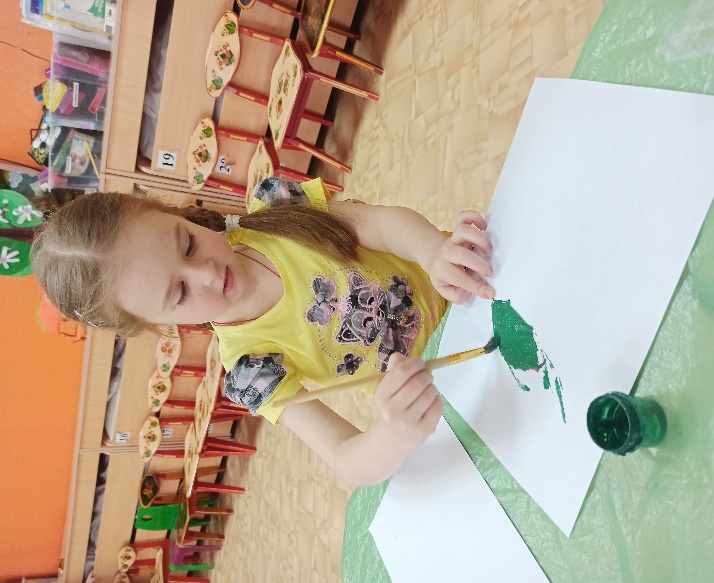 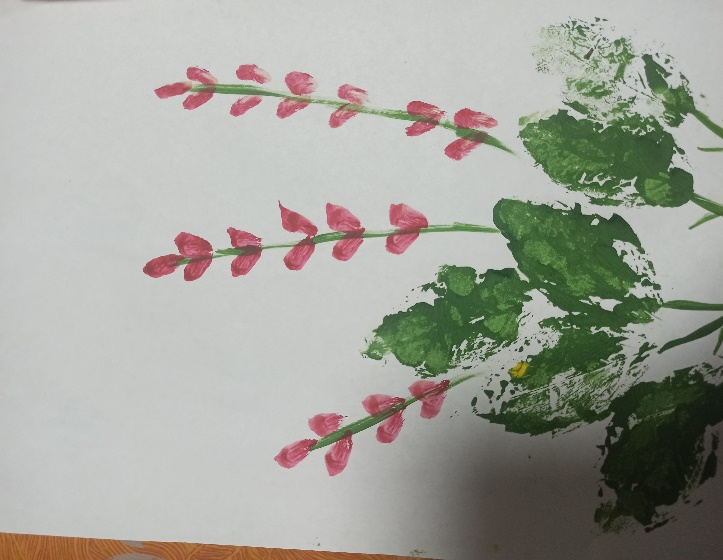 Отпечатки  листьев
Материалы: бумага, листья разных деревьев, гуашь, кисти.
Ребенок покрывает листок дерева красками разных цветов, затем прикладывает окрашенной стороной для получения отпечатка. Каждый раз берется новый лист. Черешки у листьев можно дорисовать кистью.
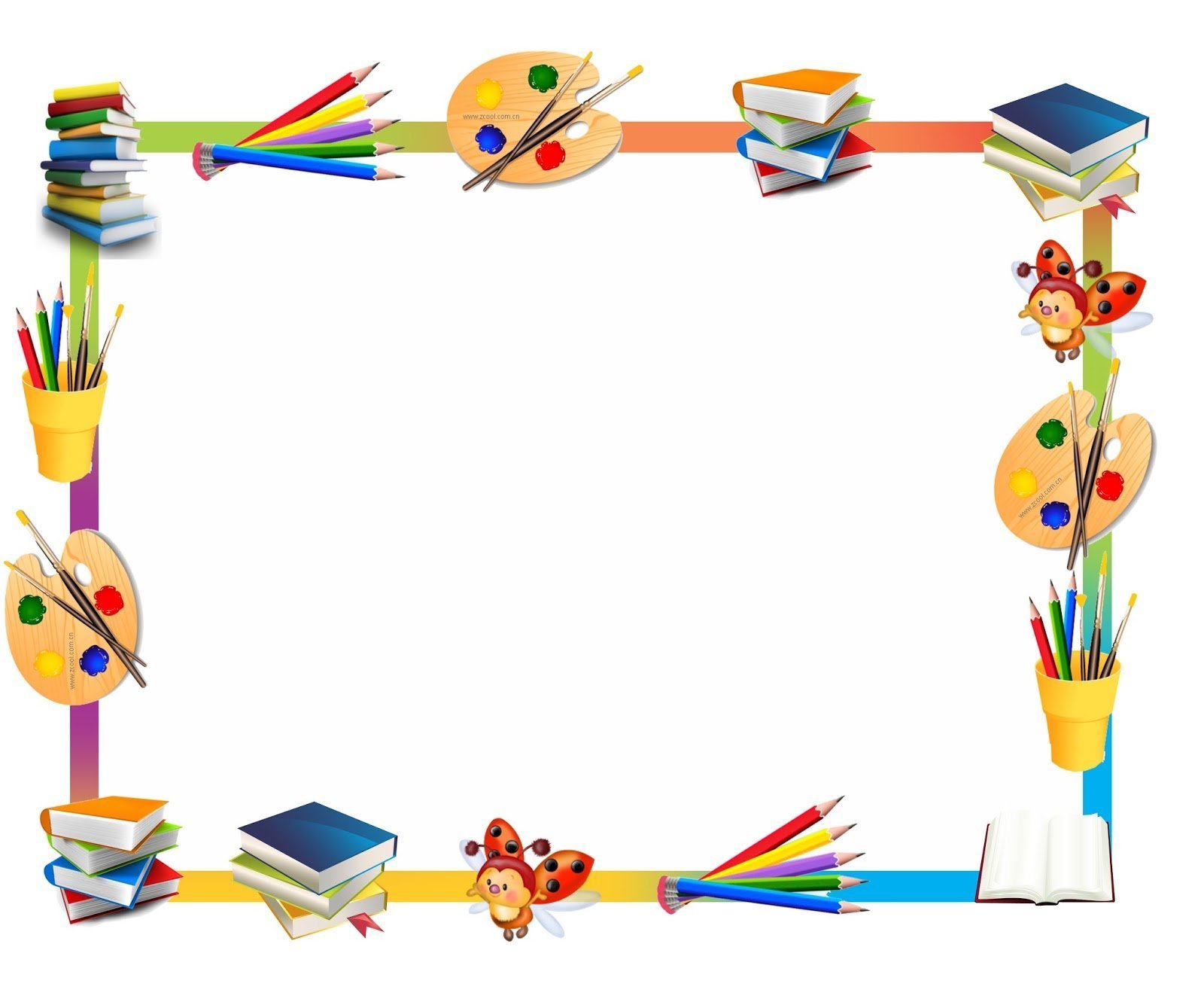 Рисование разрезанной коктейльной трубочкой 


     Трубочкой можно изобразить цветы или
     праздничный салют. 
     Для этого трубочку с одной стороны нужно
    разрезать на полоски, отогнуть их и, макая 
     в гуашь, оставлять отпечатки симпатичных 
    цветочков или ярких салютов.
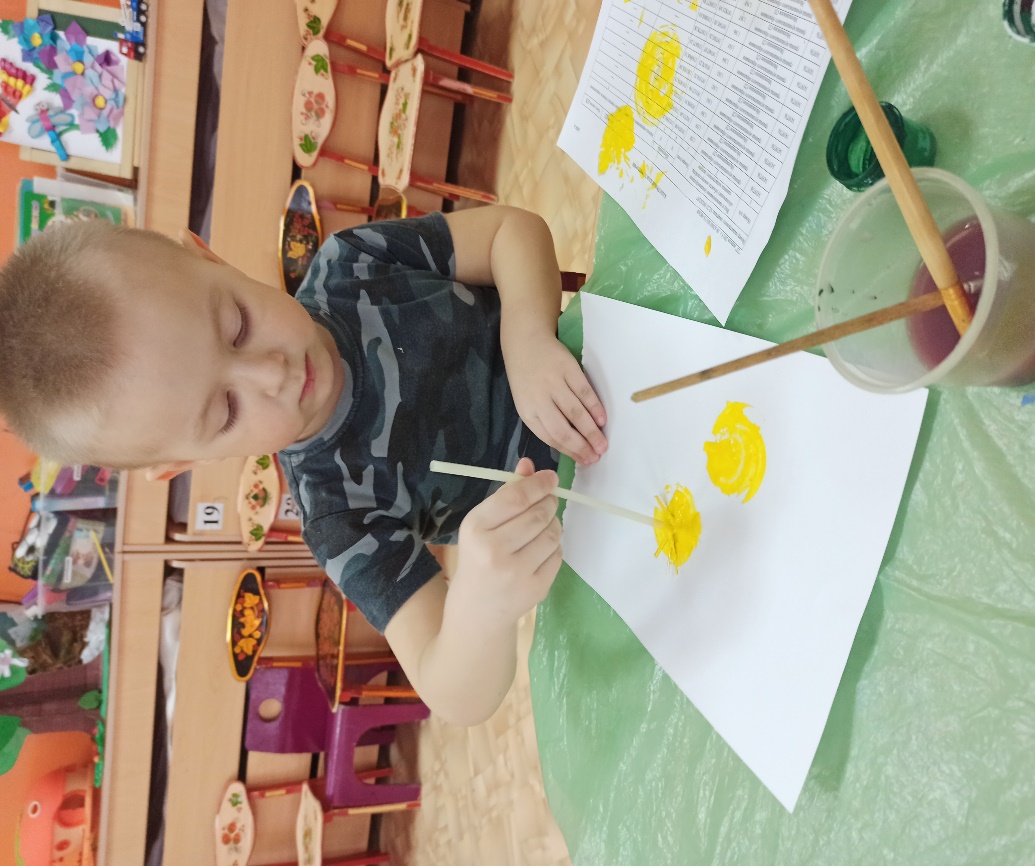 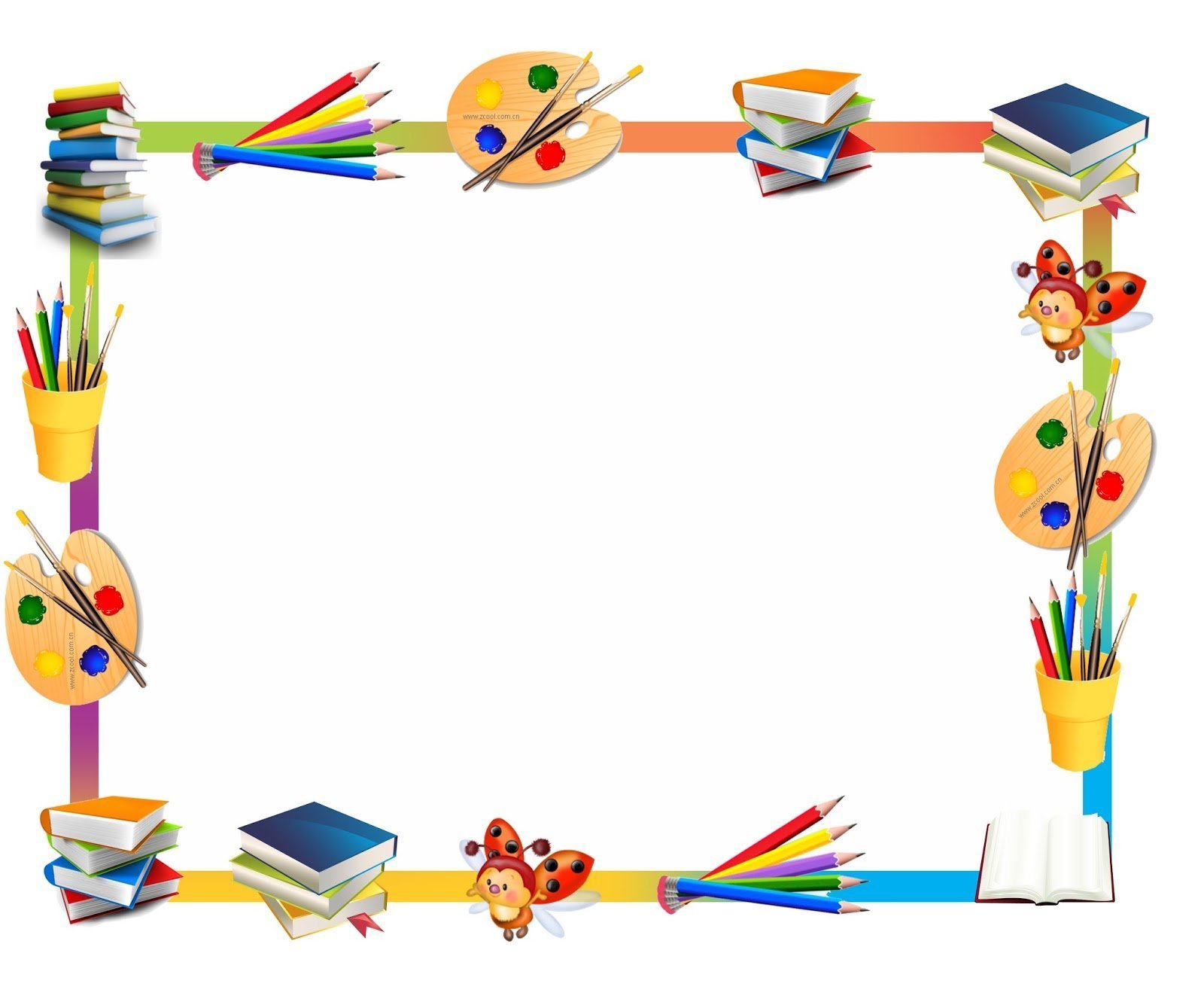 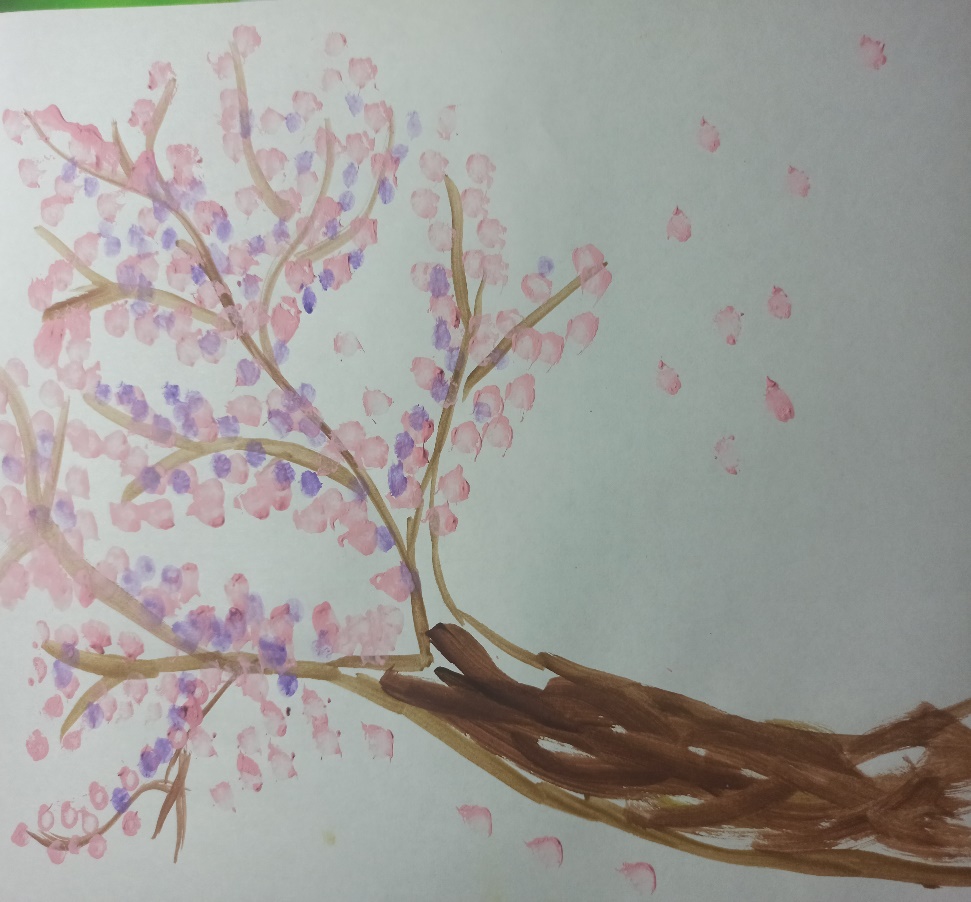 Рисование ватными палочками 

 Этот необычный способ рисования очень нравится детям. Ведь ватной палочкой управлять легче, чем кисточкой, а результат радует глаз. Такая техника подходит малышам, позволяя создавать действительно необычные решения.
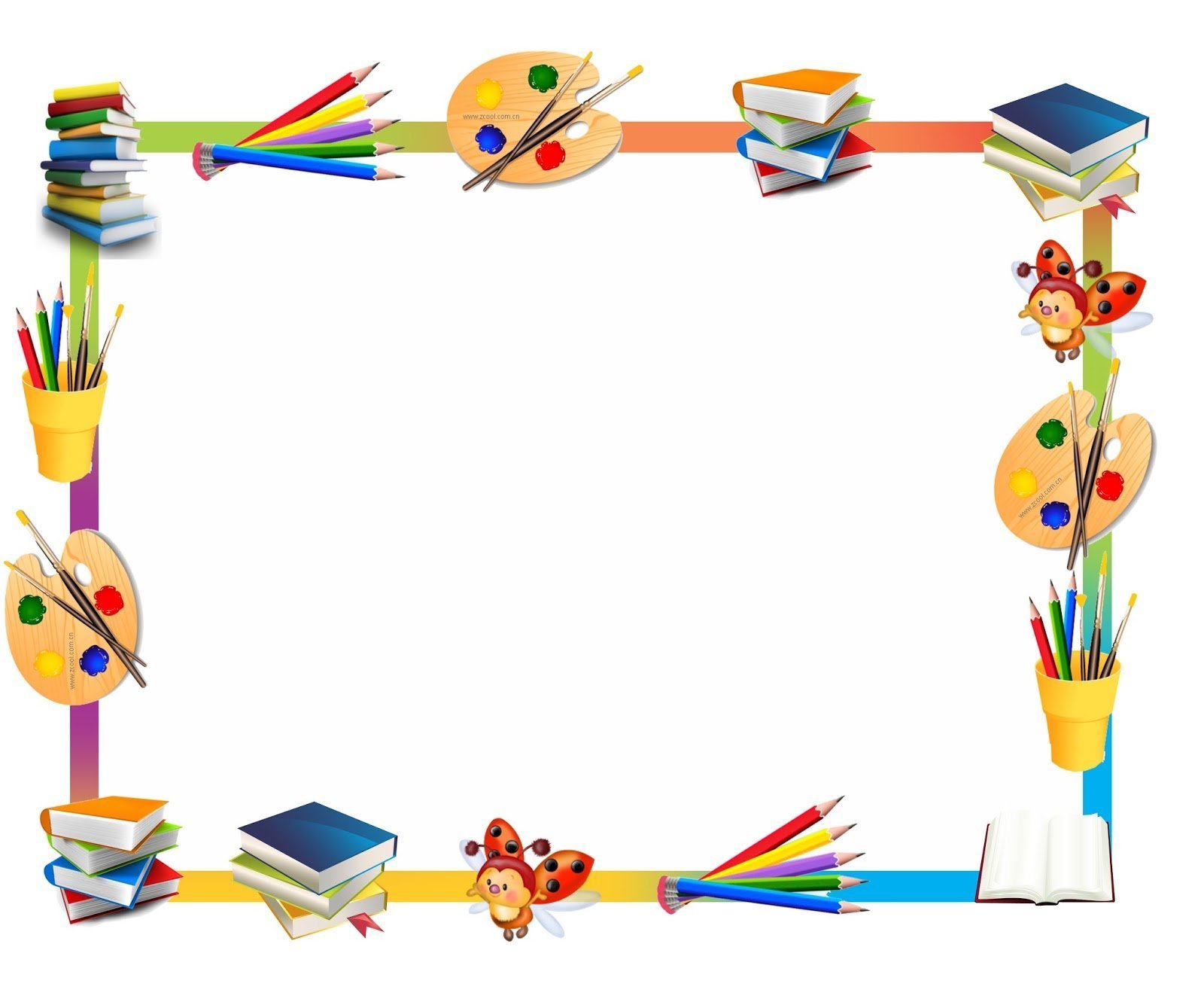 Рисование с помощью пузырчатой пленки

Это самый многосторонний вариант творчества с подобной пленкой, т. к.   пузырьки пленки дают крайне интересный рисунок при правильном применении. И это очень интересно будет для детей, которые при помощи пленки еще и смогут лучше понять схему создания обычного рисунка.
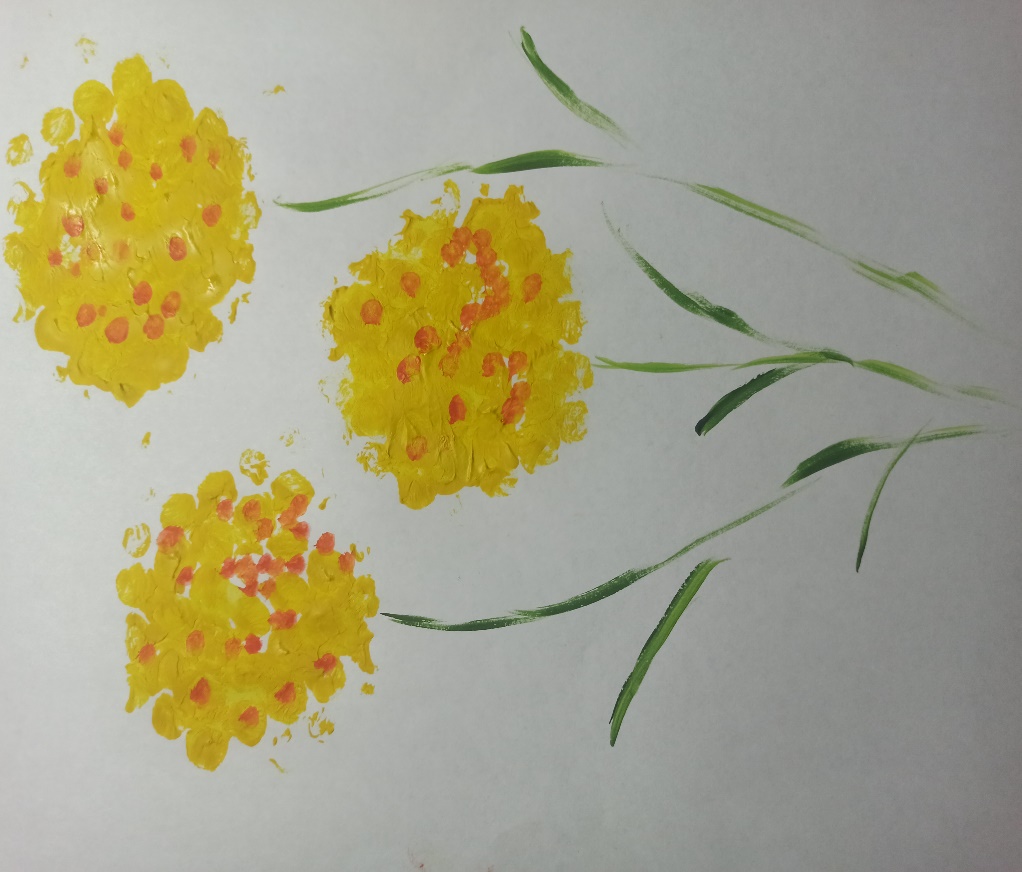 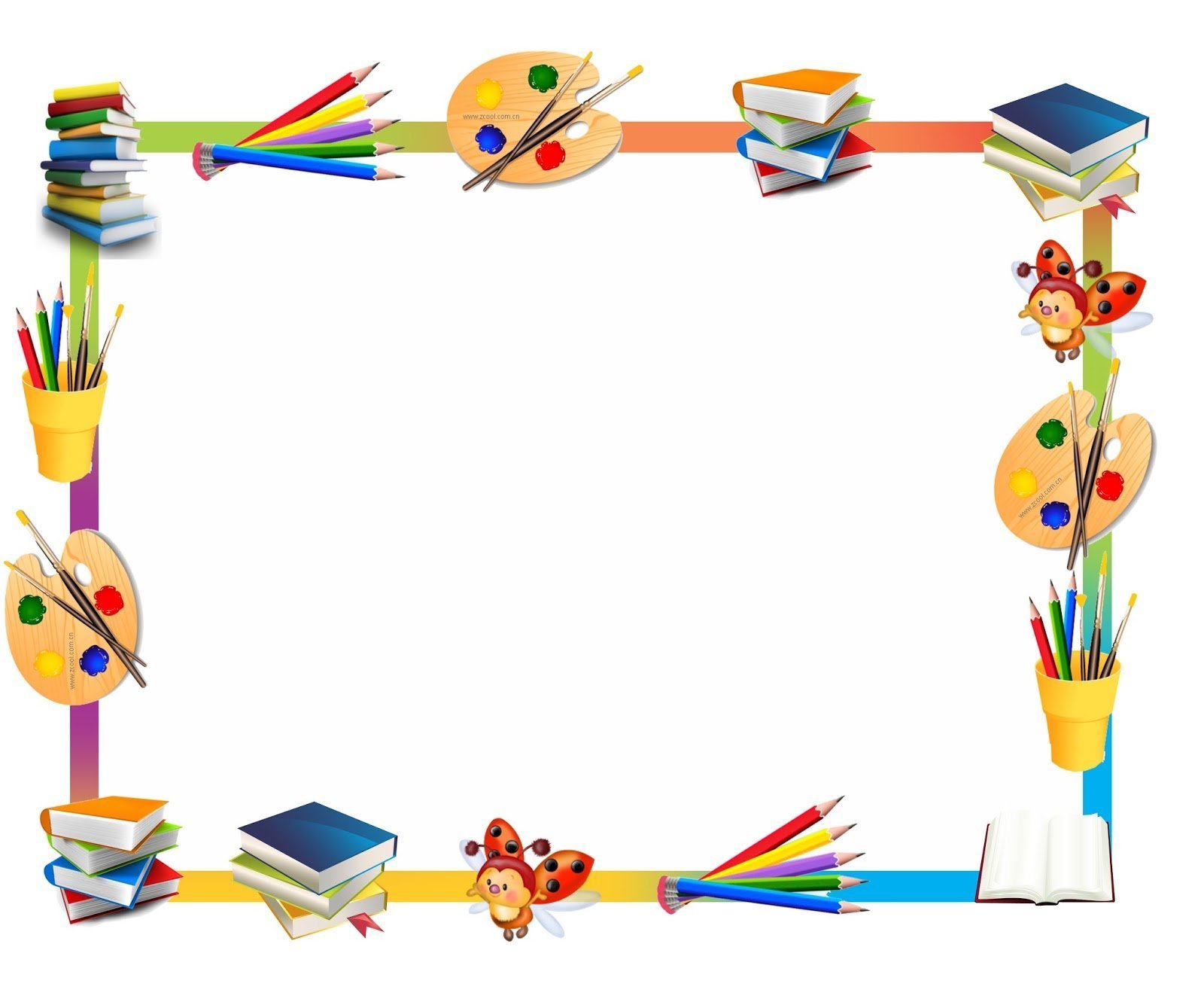 Рисование полиэтиленовым пакетом и втулкой
 Необходимый материал:
-полиэтиленовый пакет;
-гуашь – красная, зеленая;
-кисточка;
втулка;
-бумага формата А-4;
-баночка с водой, тарелочка для краски, влажные салфетки;
-основа для работы, влажные салфетки.
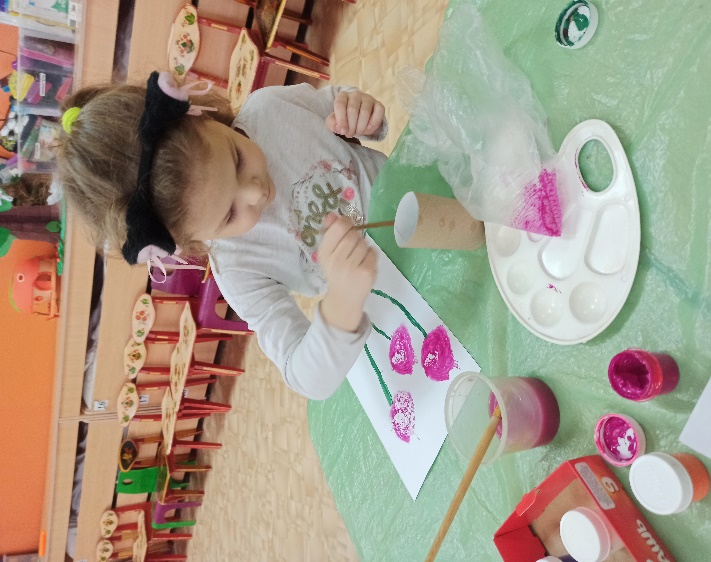 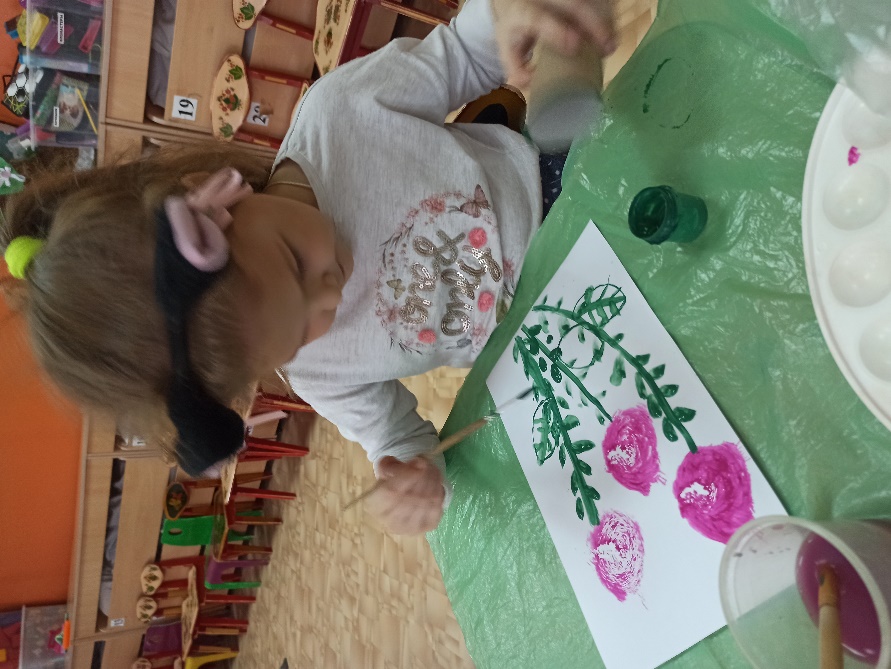 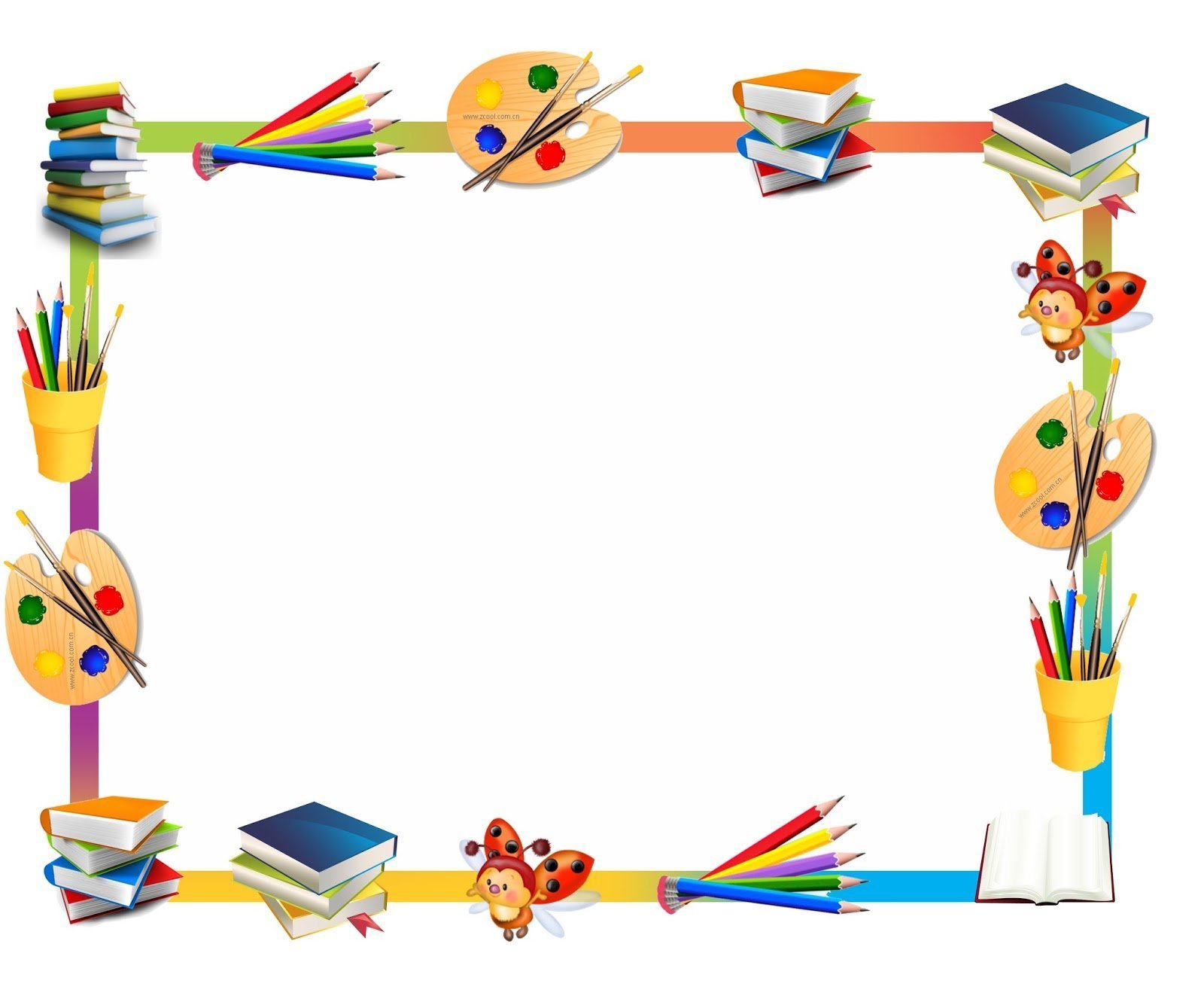 Пусть дети творят,фантазируют,рисуют! Не каждый из них станет художником, но рисование доставит им удовольствие, они познают радость творчества, научаться видеть прекрасное в обычном. Пусть они растут с душой художника!
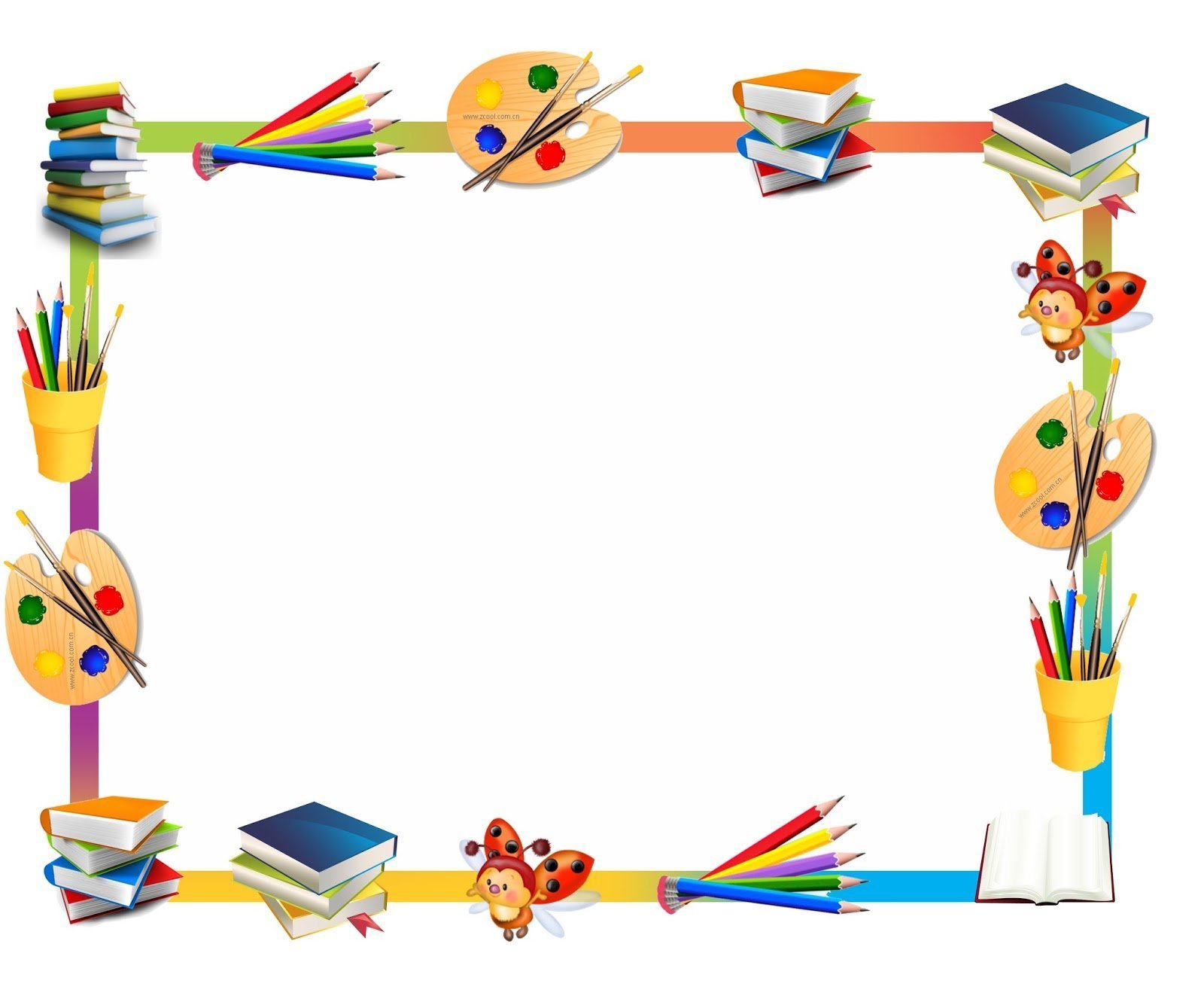 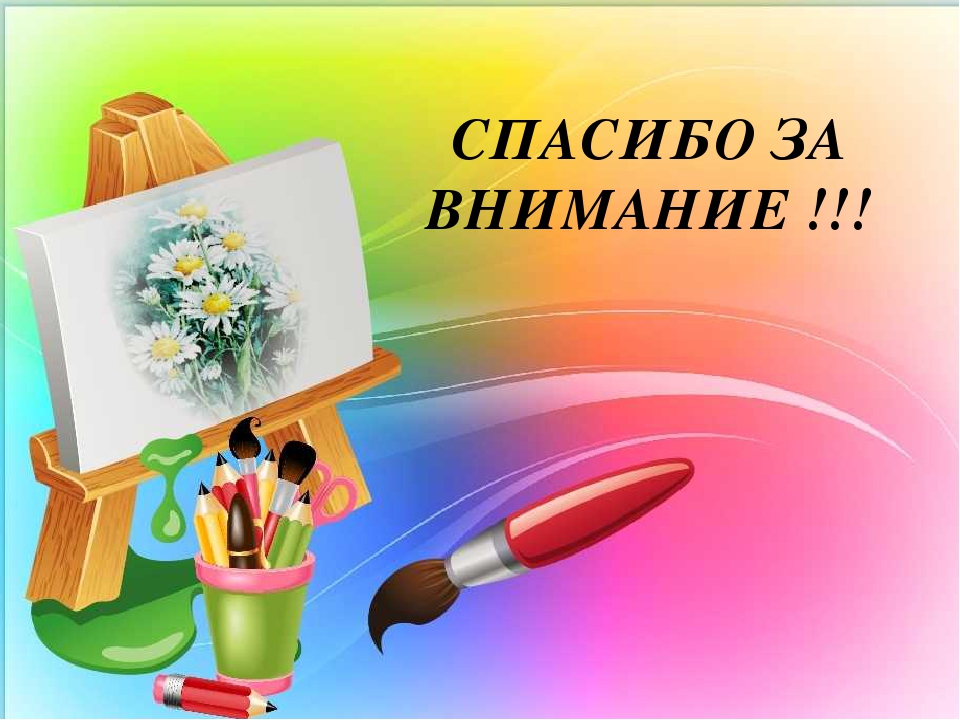